Правильний шестикутник
Визначення
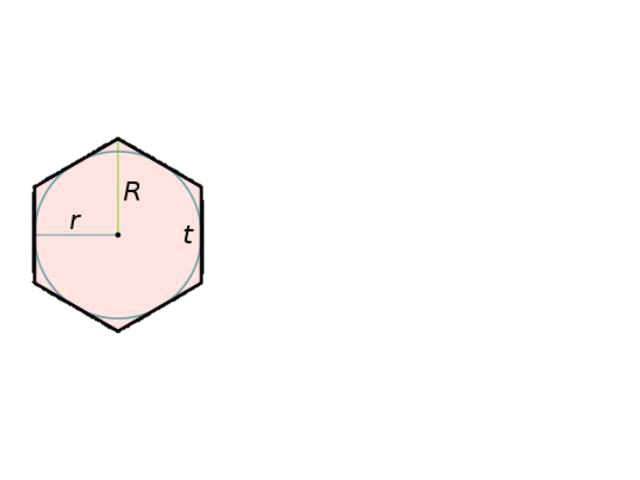 Шестикутник - це геометрична фігура, обмежена шістьма пересічними прямими, що утворюють шість внутрішніх углов.Правильный шестикутник - геометрична фігура, внутрішні кути якої визначаються за формулою: (6 - 2 ) * 180 = 720
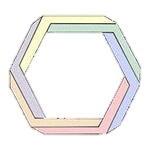 Приклади шестикутників
Бджолині стільники показують розбиття площини на правильні шестикутники
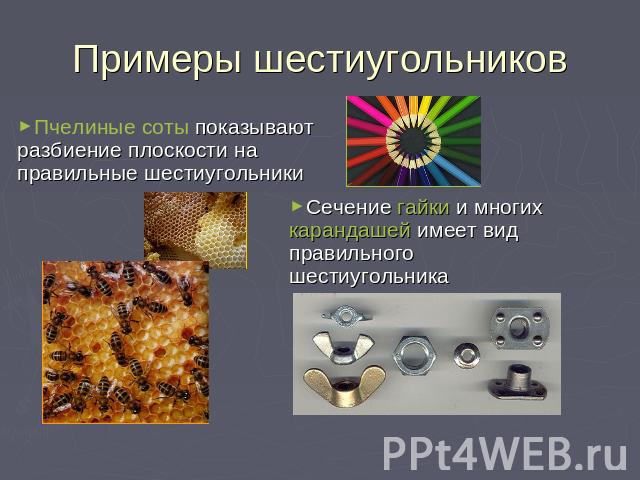 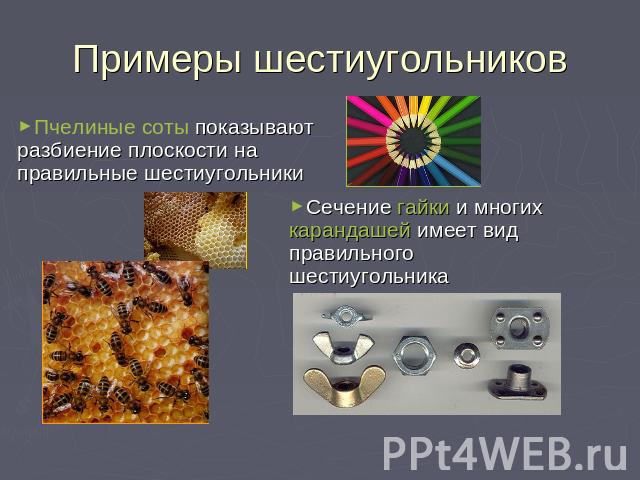 Переріз гайки і багатьох олівців має вигляд правильного шестикутника
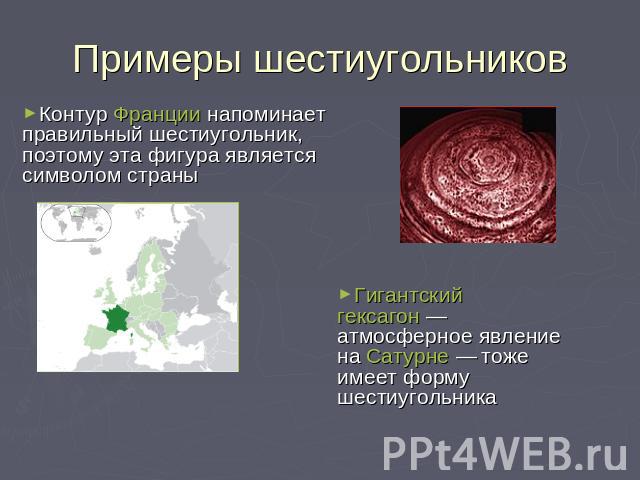 Гігантський гексагон - атмосферне явище на Сатурні - теж має форму шестикутника
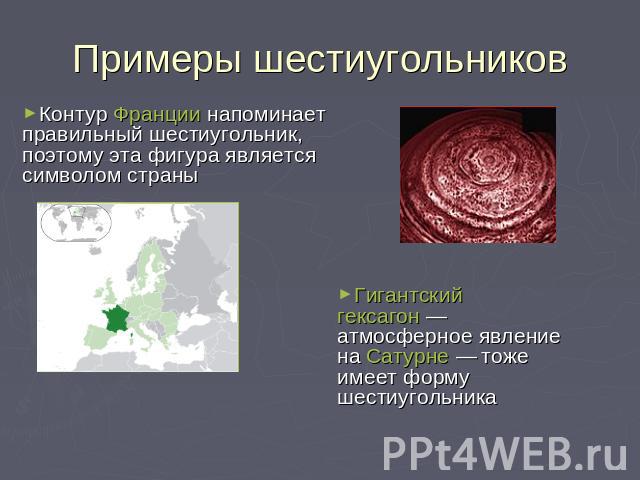 Контур Франції нагадує правильний шестикутник, тому ця постать є символом країни
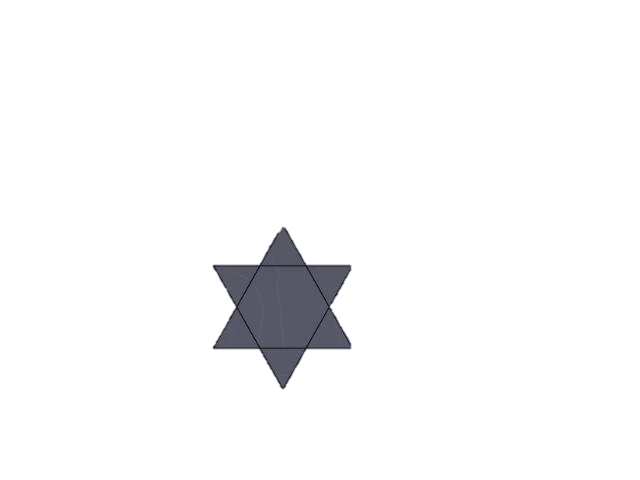 Деякі складні молекули вуглецю (наприклад, графіт) мають гексагональну(шестикутну) кристалічну решітку
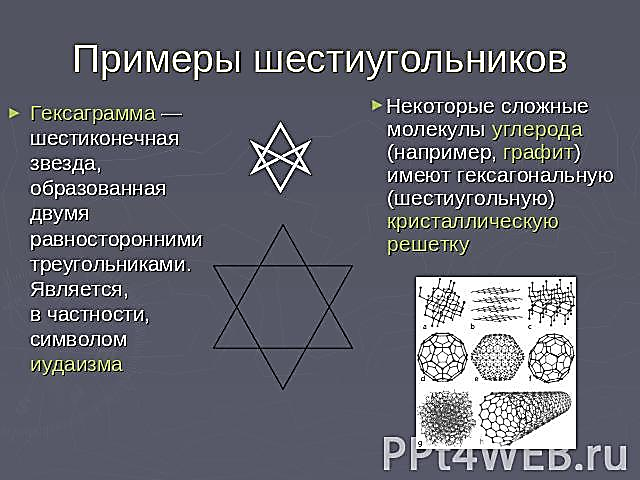 Гексаграмма - шестикутна зірка, утворена двома рівносторонніми трикутниками. Є, зокрема, символом іудаїзму